МБОУ  Моховская основная общеобразовательная школа
Мой помощник - кабинет
Руководитель кабинета: учитель начальных                                                           классов Умарова                                                Камеля Амирхановна
Педстаж:                           33 года
Квалиф. категория:        высшая
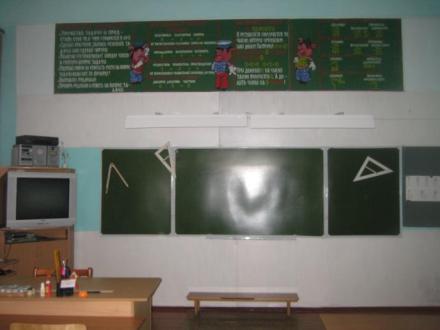 Дом, семья, работа, дети… 
Для каждого человека эти слова наделены смыслом жизни, они являются мощным стимулом в каждом виде деятельности. 
Для нас учителей школа является вторым домом, а в нем есть свое любимое место – рабочий кабинет. В своем кабинете учитель проводит большую часть рабочего времени. Учебный кабинет – это место реализации всех планов и творческого потенциала учителя, место общения с детьми, как на уроках, так и во внеурочное время.
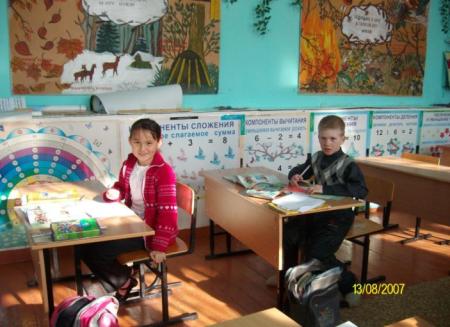 «Надо, чтобы семья была хорошей школой, 
а школа – хорошей семьёй».                                       Теодор Бер
Цель:
совершенствование кабинета, проанализировать готовность кабинета к обеспечению требований стандартов образования.
Задачи:
обновление, размещение и хранение пособий;
создание условий для активной работы учащихся на уроках.
Наличие в кабинете необходимой документации:
Паспорт кабинета
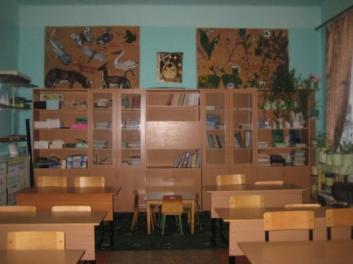 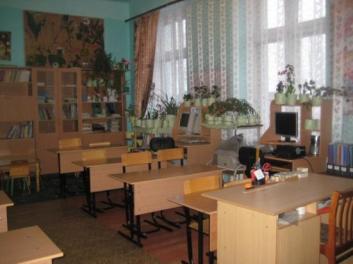 Инструкции по технике безопасности
Инструктаж№1
Инструктаж№2
Инструктаж№3
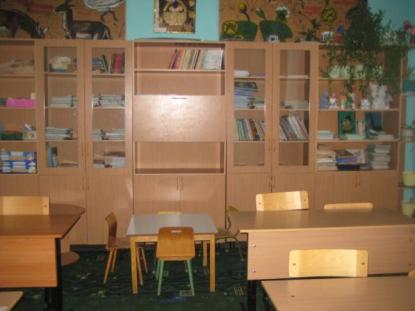 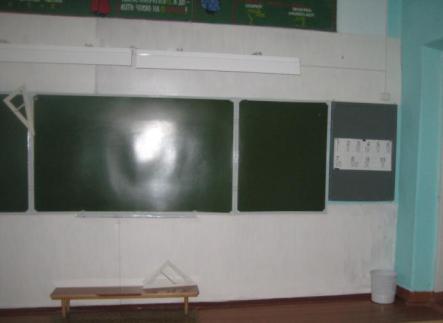 План работы кабинета
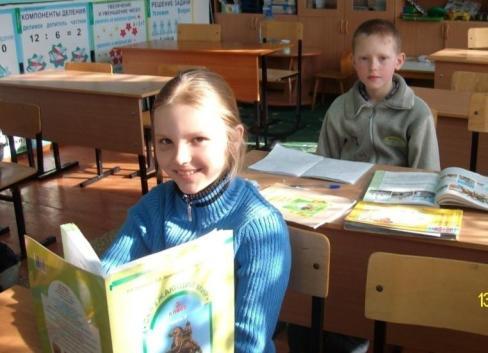 В моём кабинете математики, информатики и окружающего мира для начальных классов всегда уютно и комфортно.  Он оснащён наглядными пособиями, учебным оборудованием, мебелью и техническими средствами обучения. В кабинете проводится методическая, учебная, факультативная и внеклассная работа.
Перспективный план развития
 кабинета  начальных  классов 
на 2012-2013 уч. год
График работы кабинета
Санитарно-гигиенические нормы:
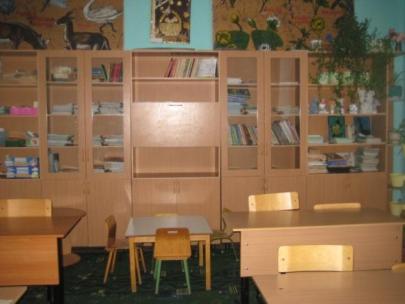 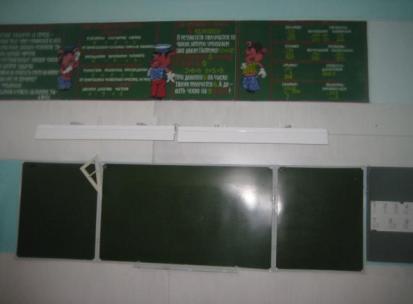 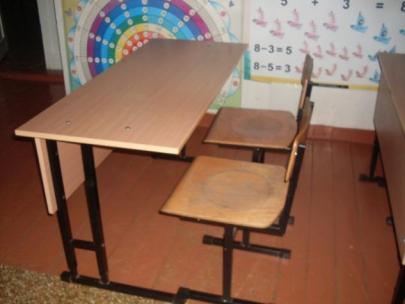 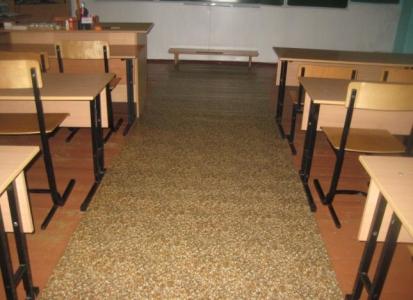 Озеленение
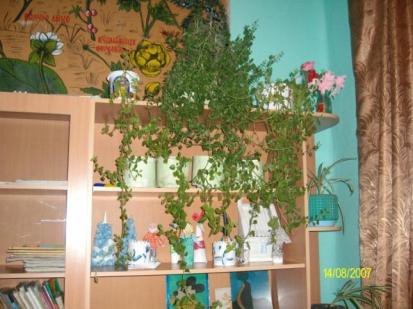 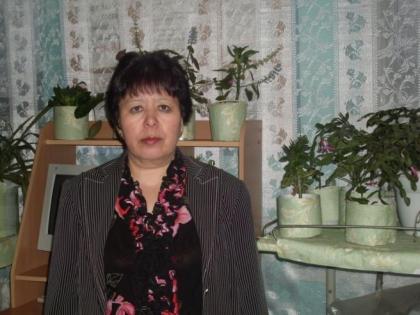 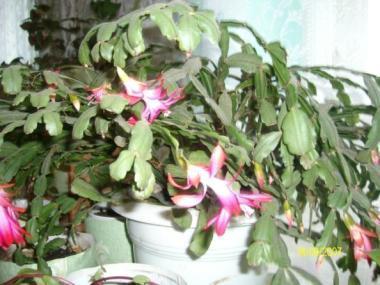 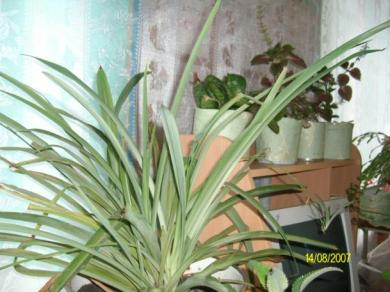 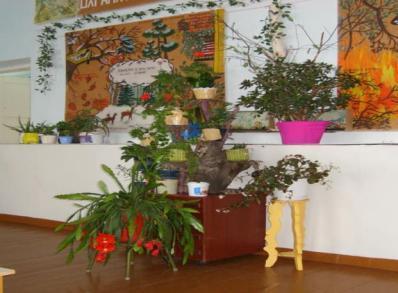 Учебно-методическое обеспечение
Укомплектованность учебным оборудованием
Кабинет - это важное звено в системе моей работы, тесно связанное со всеми компонентами учебно-воспитательной работы школы: здесь продолжается приобщение детей к предметам, воспитывается любовь к математике, к природе. 
Кабинет постоянно пополняется учебно - наглядными пособиями, техническими средствами самостоятельной и творческой работы учащихся.
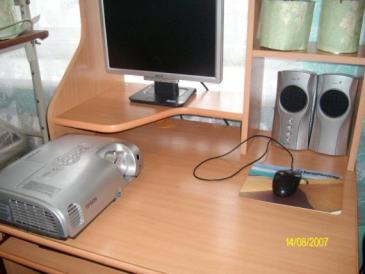 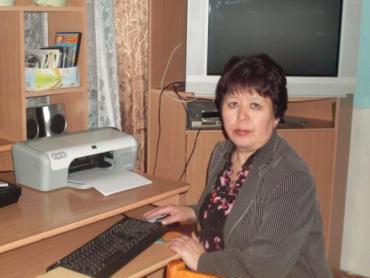 Укомплектованность учебно-методическими комплектами
Мой кабинет оборудован для проведения уроков математики, информатики, окружающего мира и технологии. Я работаю по программам, разработанным в соответствии с Образовательной системой «Школа 2100», которые соответствуют основным принципам государственной политики РФ в области образования, изложенным в Законе Российской Федерации “Об образовании”. Поэтому мой кабинет укомплектован полными учебно-методическими комплектами  и учебно-методической литературой по этим предметам в соответствии с образовательной системой «Школа 2100».
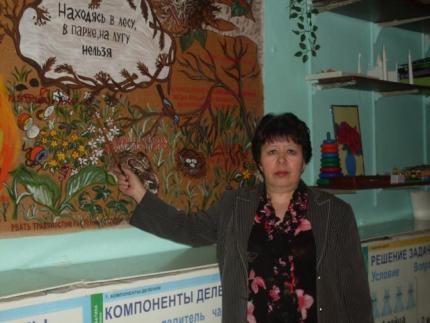 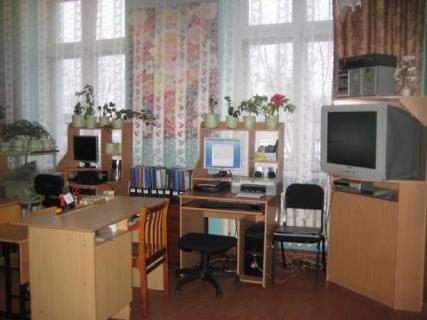 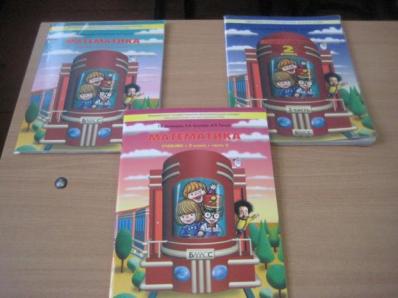 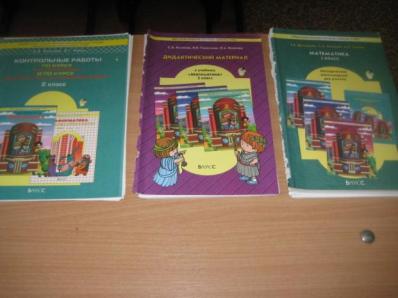 Математика
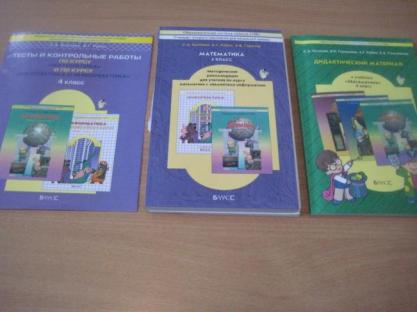 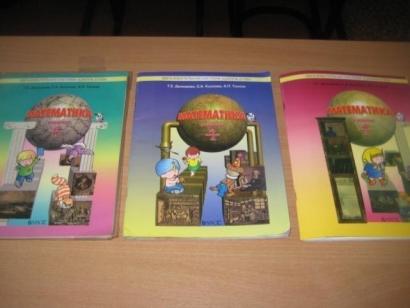 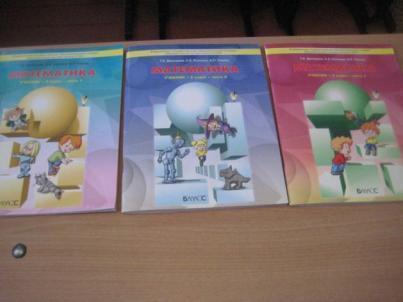 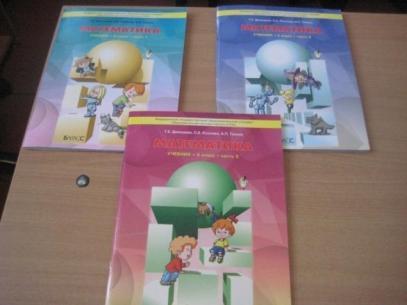 Математика
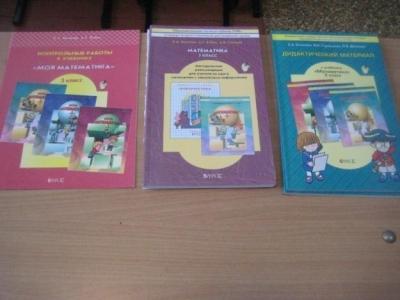 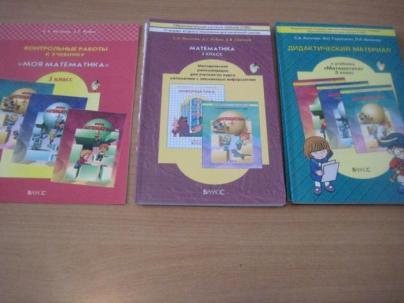 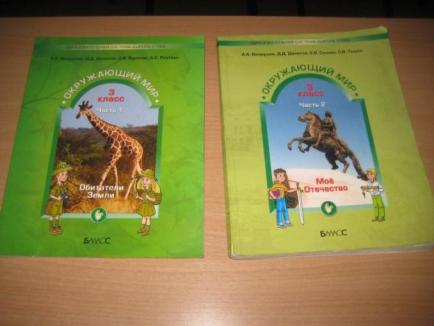 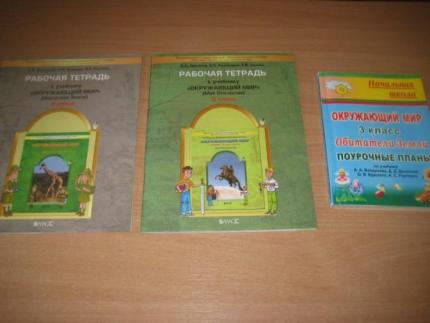 Окружающий мир
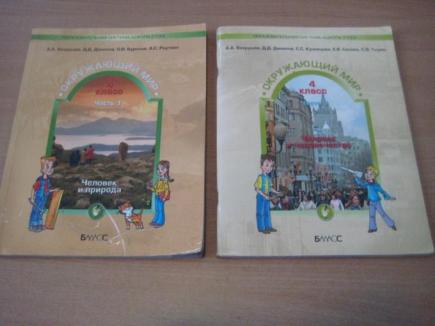 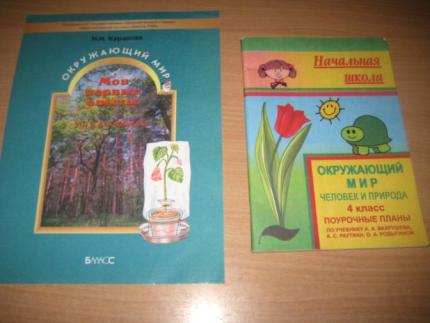 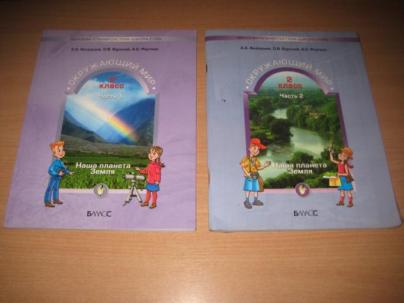 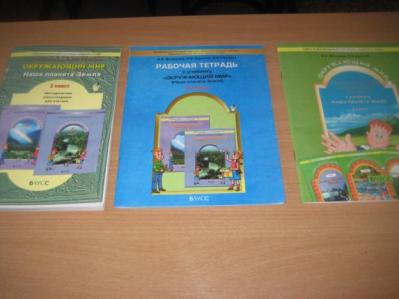 Окружающий мир
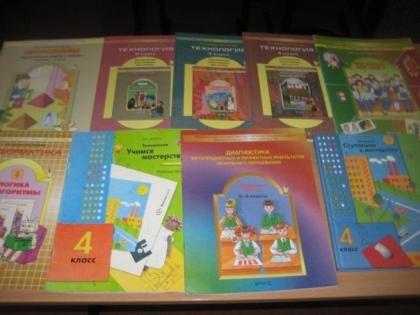 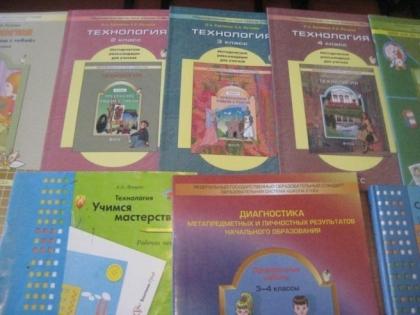 Технология
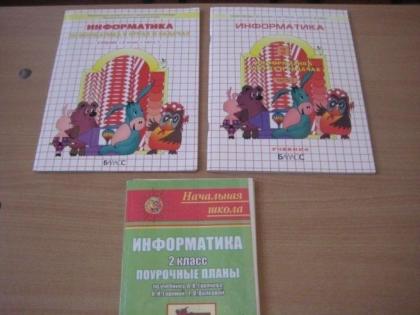 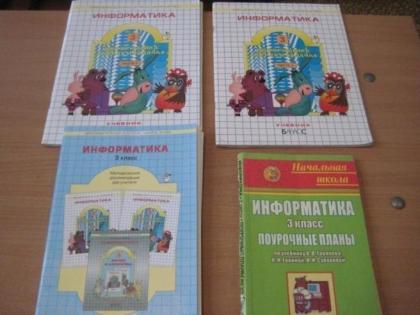 информатика
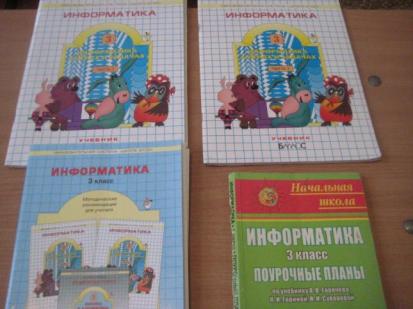 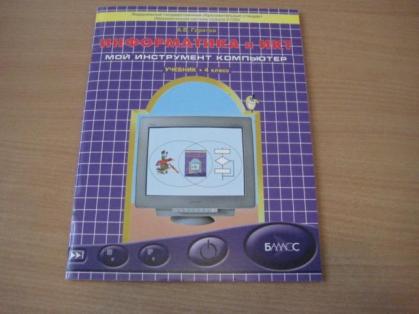 Укомплектованность техническими средствами обучения
Работа в кабинете роднит, сближает учащихся со школой.  Участие моих учеников в оформлении кабинета гарантирует сохранность оборудования, проявления инициативы детей в пополнении коллекций.
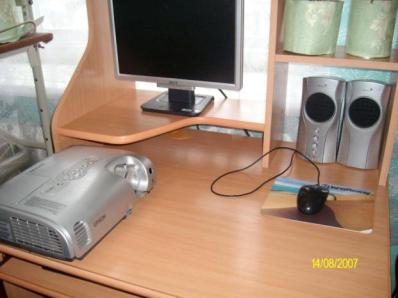 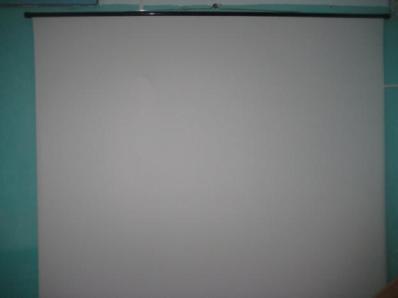 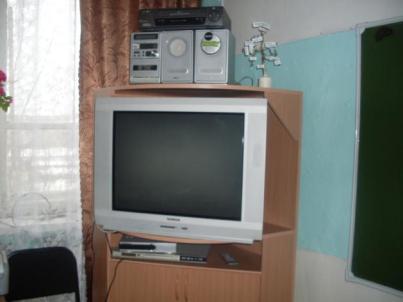 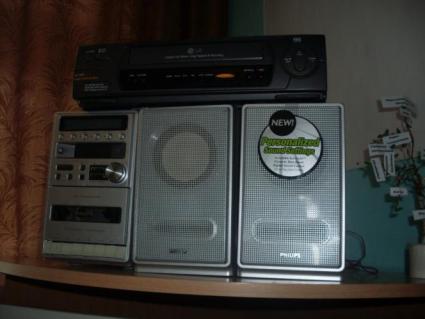 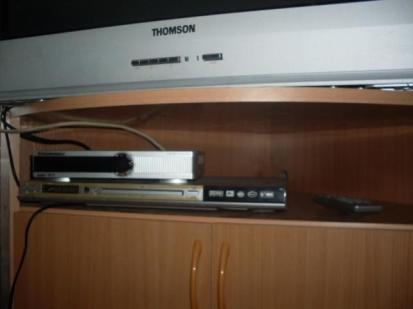 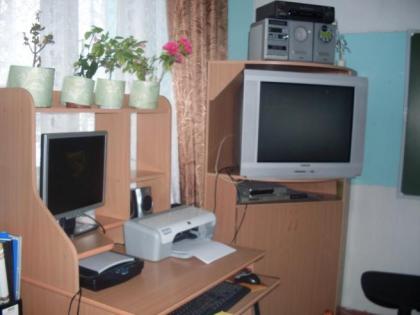 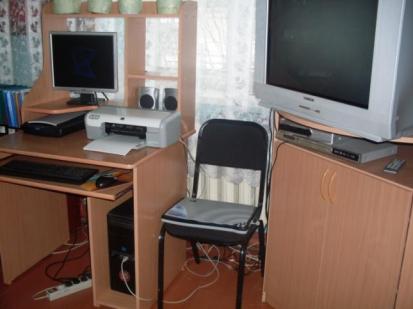 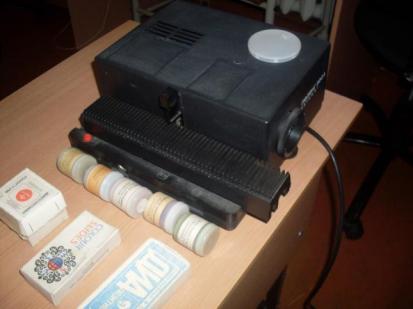 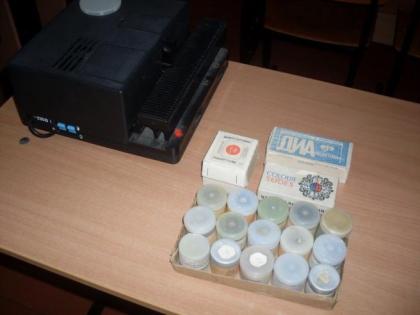 Диафильмы, слайды, диапозитивы, диски, презентации из интернета
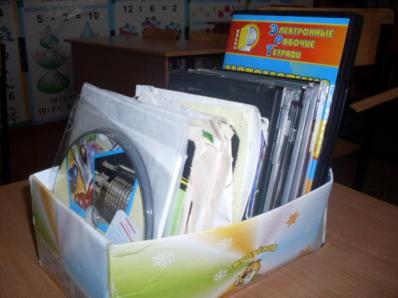 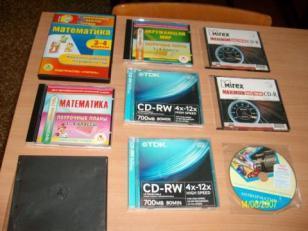 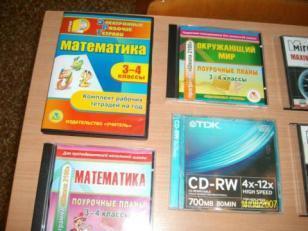 Дидактические и раздаточные  материалы
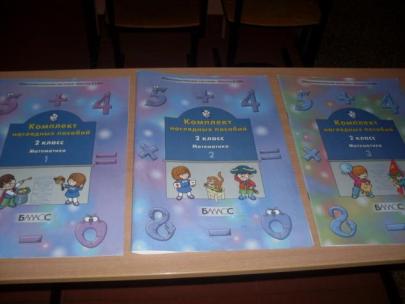 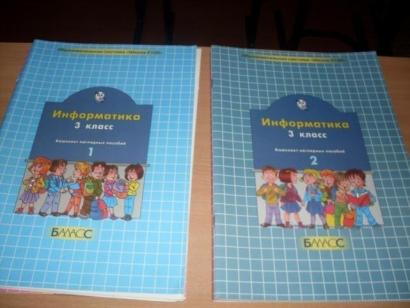 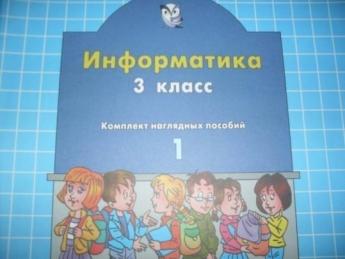 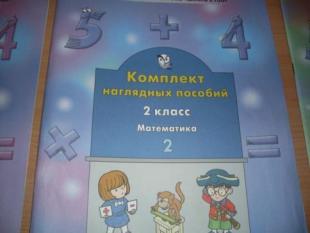 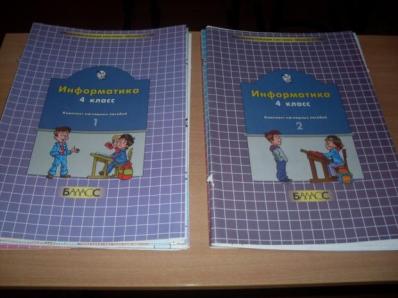 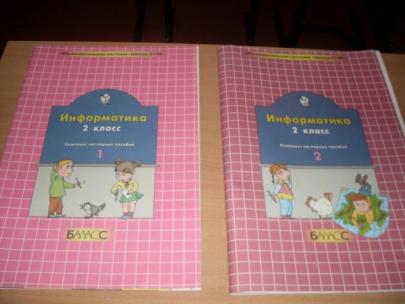 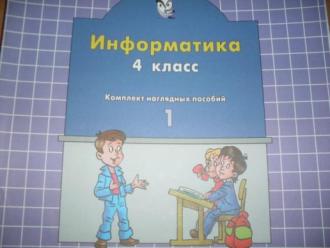 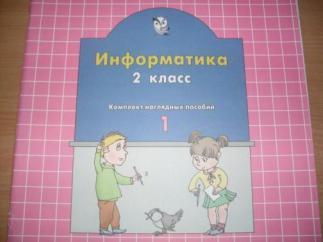 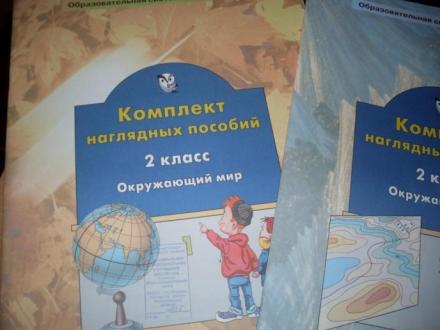 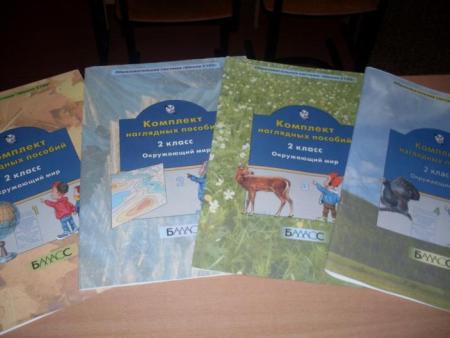 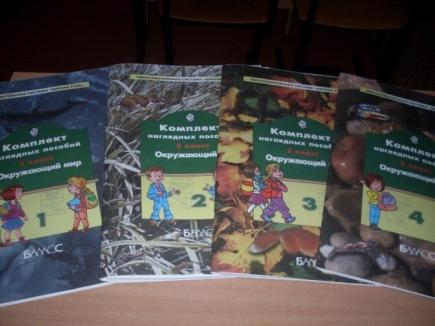 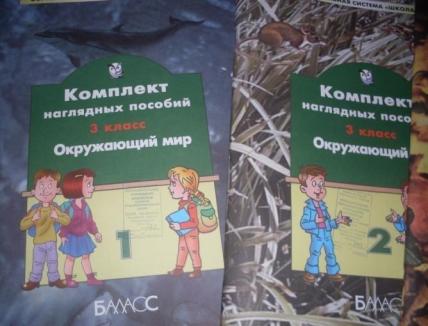 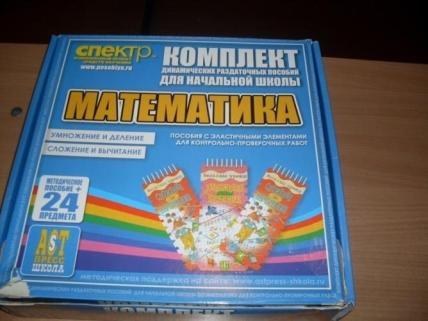 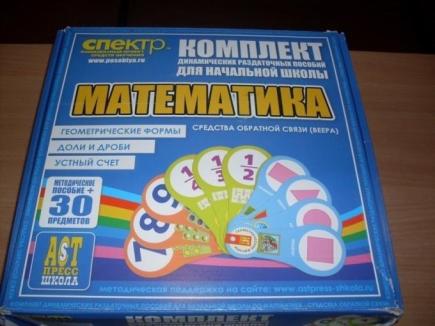 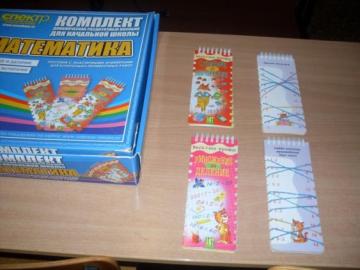 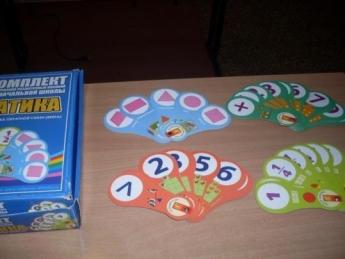 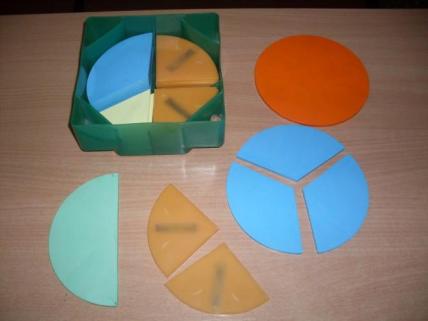 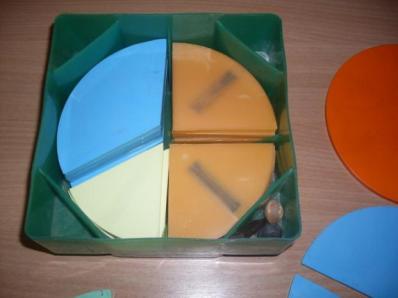 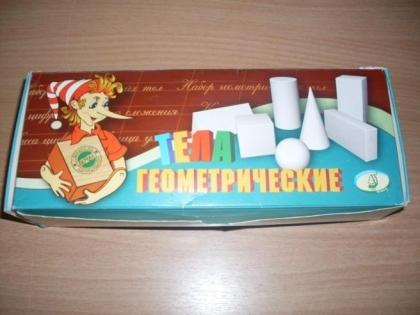 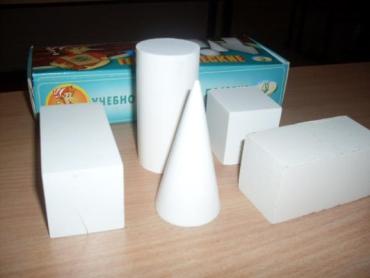 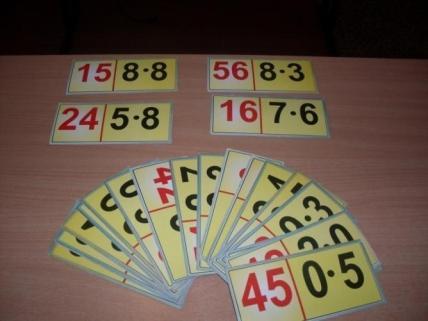 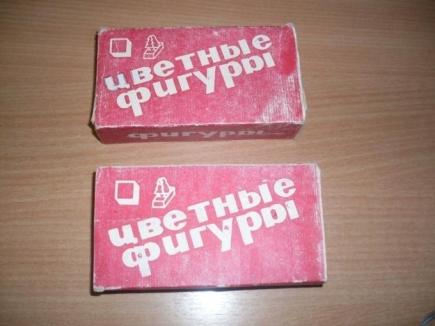 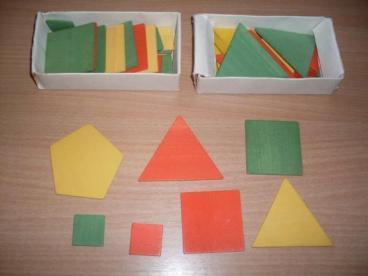 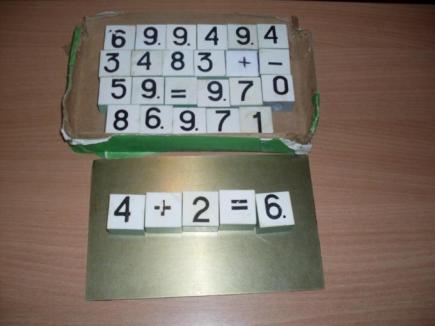 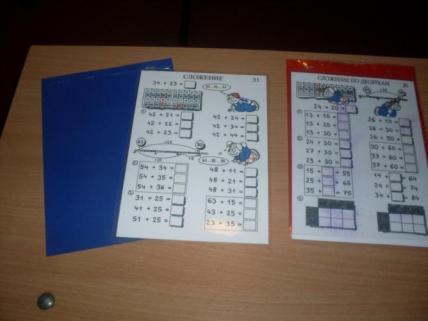 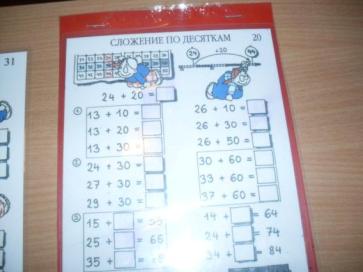 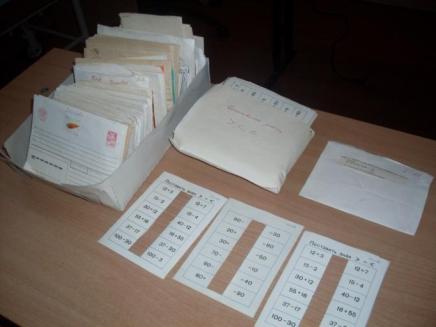 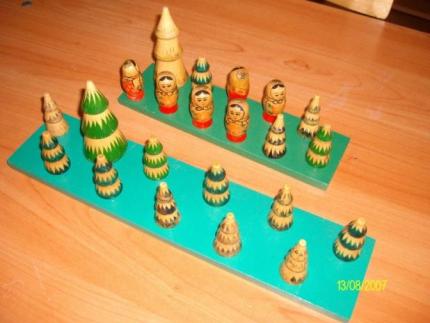 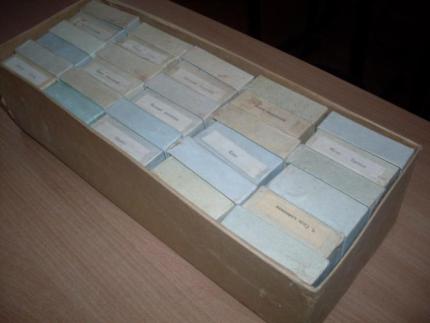 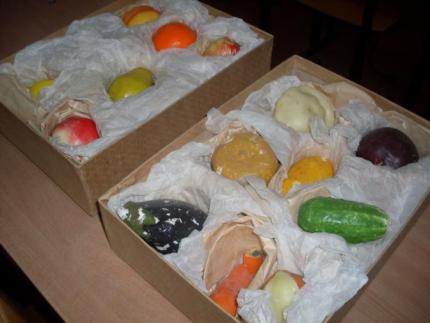 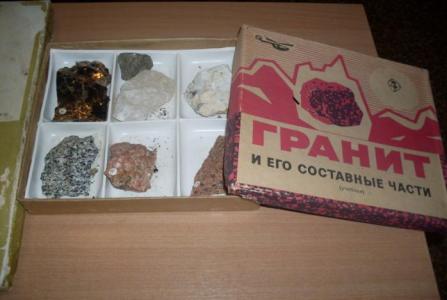 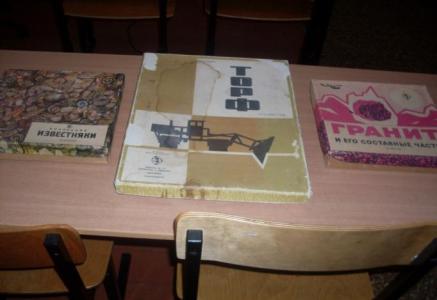 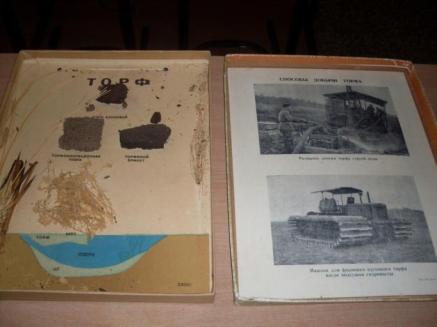 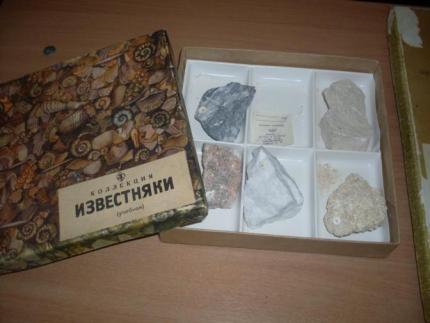 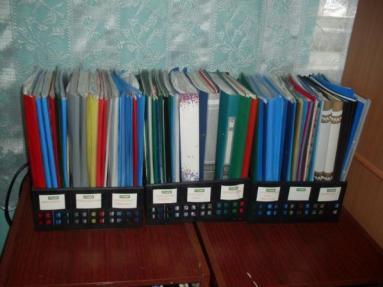 Типовые задания, тесты
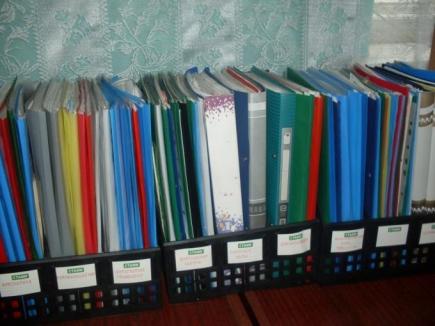 Тексты контрольных работ
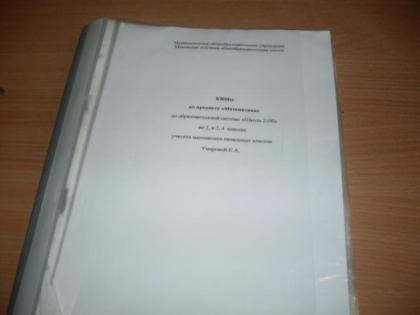 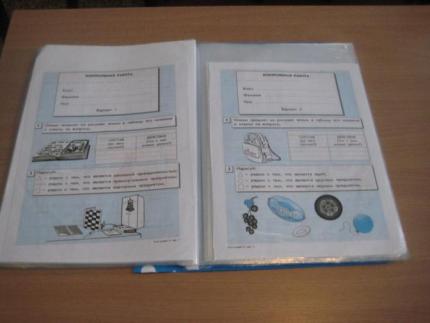 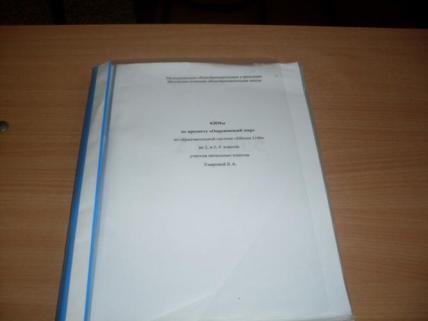 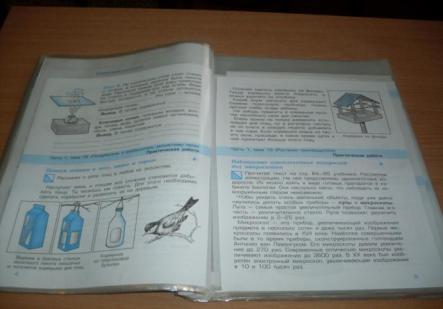 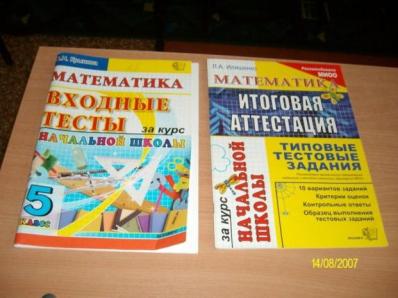 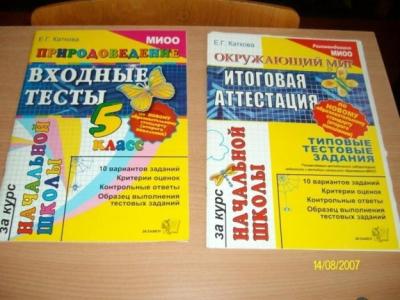 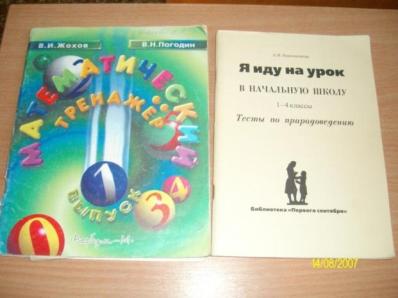 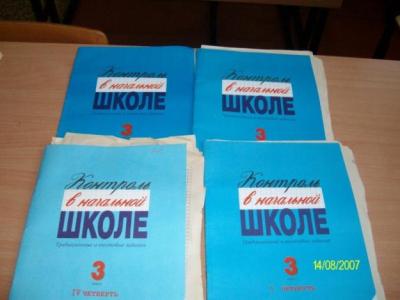 На протяжении всех лет работы в этом кабинете мною собран богатый методический материал.
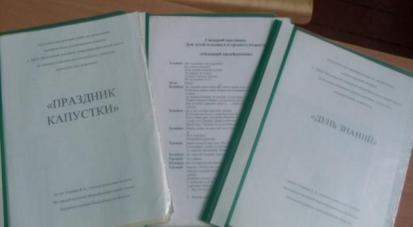 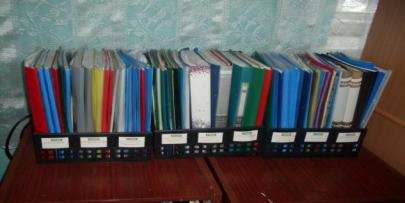 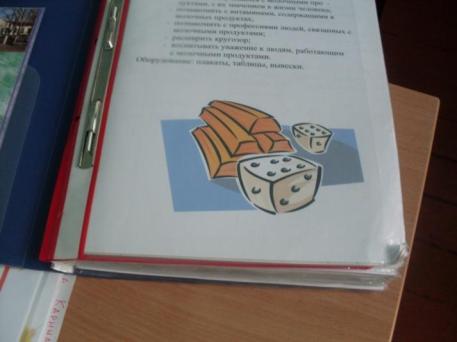 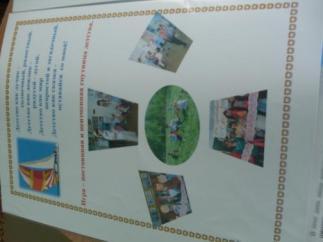 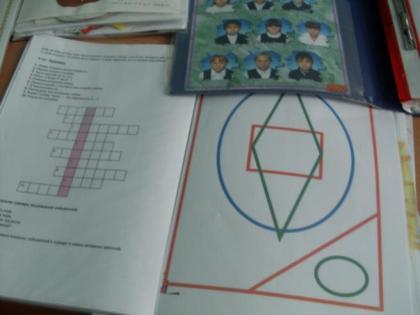 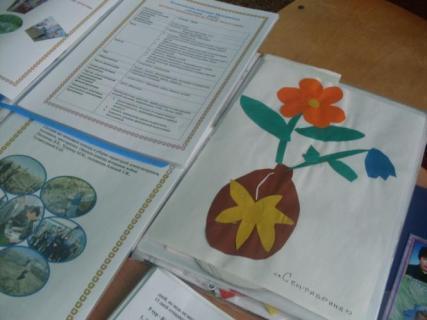 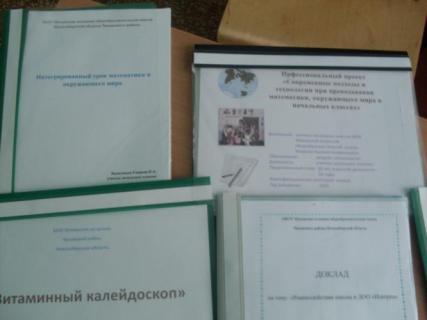 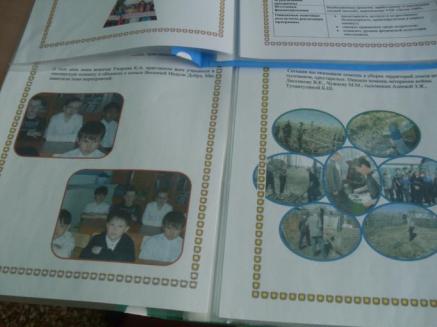 Таблицы
Таблицы размещены в специальных нишах
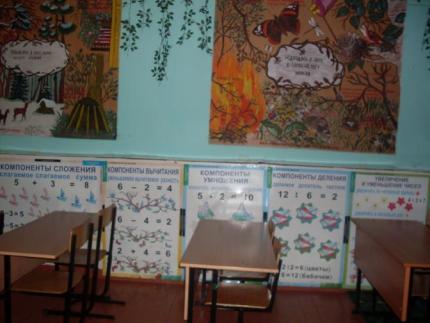 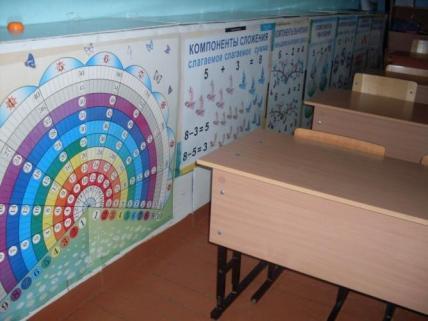 Для удобства работы таблицы в кабинете систематизированы, находятся в самодельных нишах, пронумерованы. На переднем плане кабинета находятся две магнитные доски: одна - рабочая, другая - для наглядностей, таблиц. На заднем плане стоит пятисекционный шкаф для хранения карточек, раздаточного материала, методической литературы, справочного материала, учебников, тетрадей, гербарий, диафильмов.
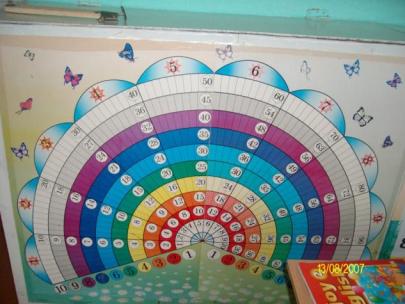 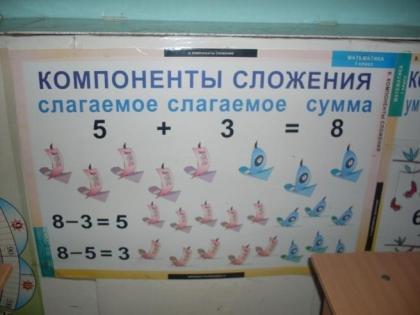 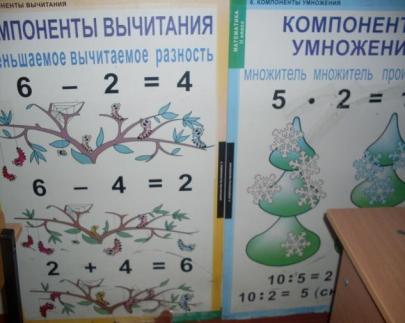 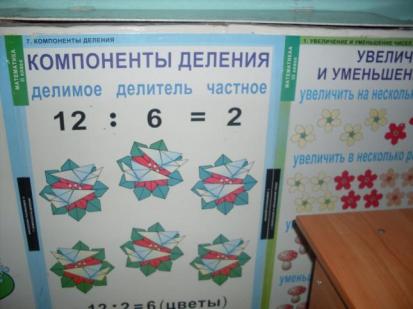 Оформление кабинета
Место педагога
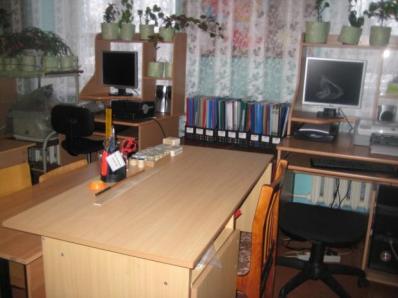 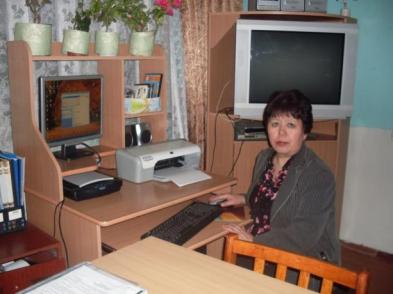 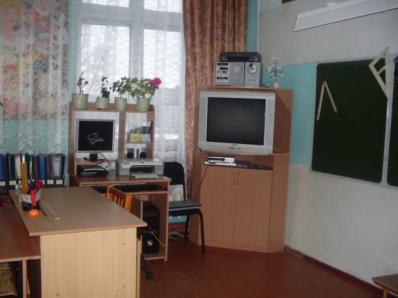 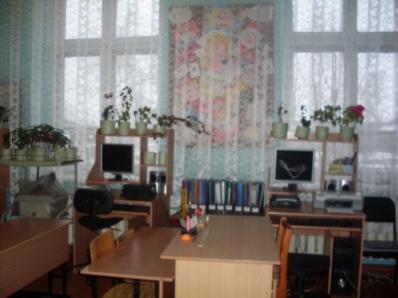 Ученические места
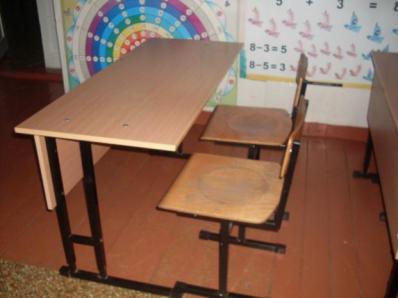 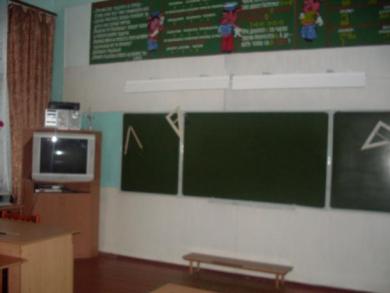 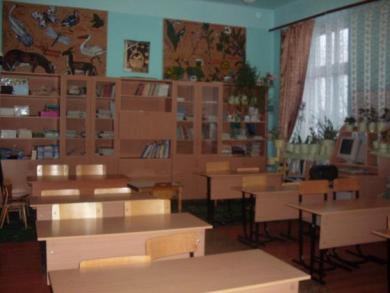 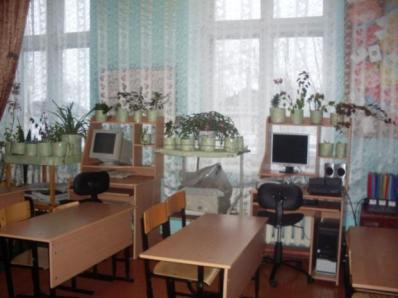 Стенды
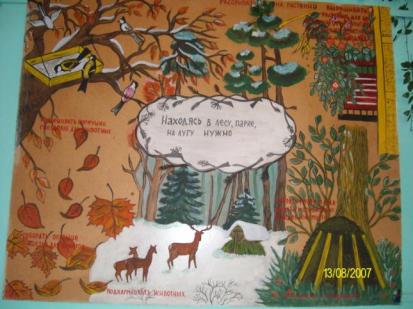 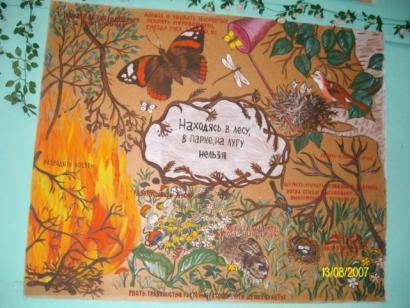 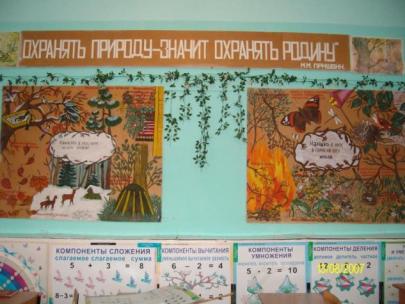 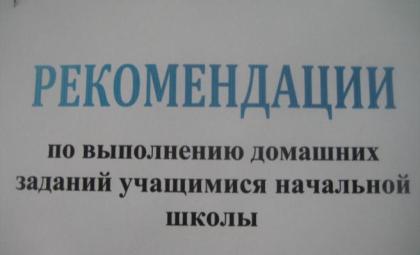 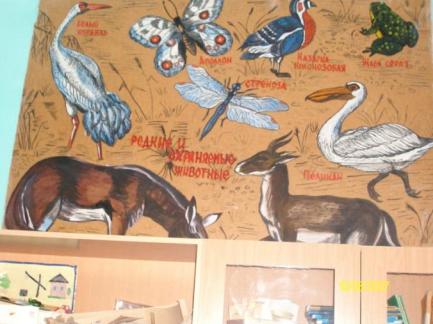 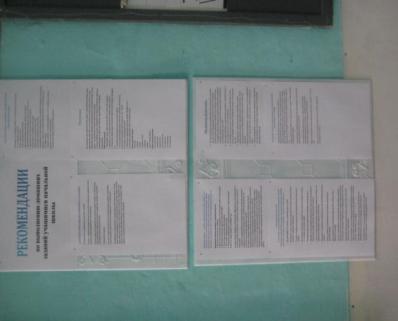 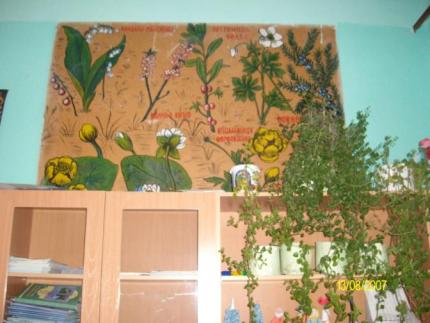 Зона отдыха
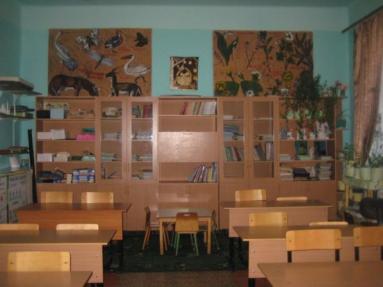 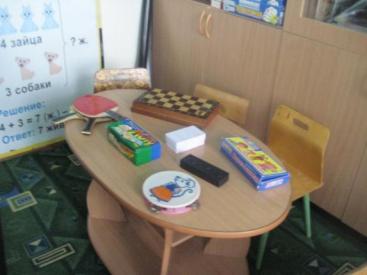 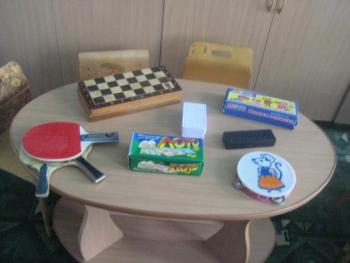